Lesson 12
jiā
家
family
rén
人
members
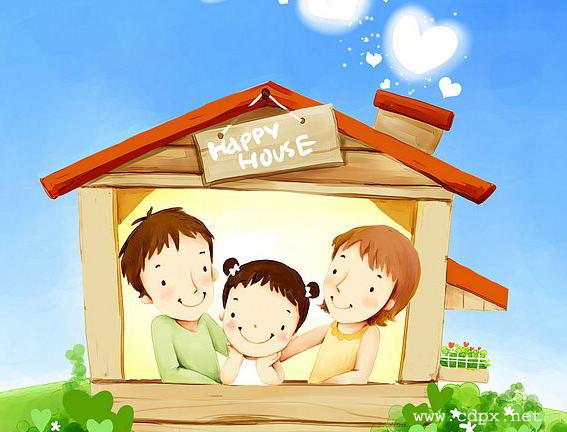 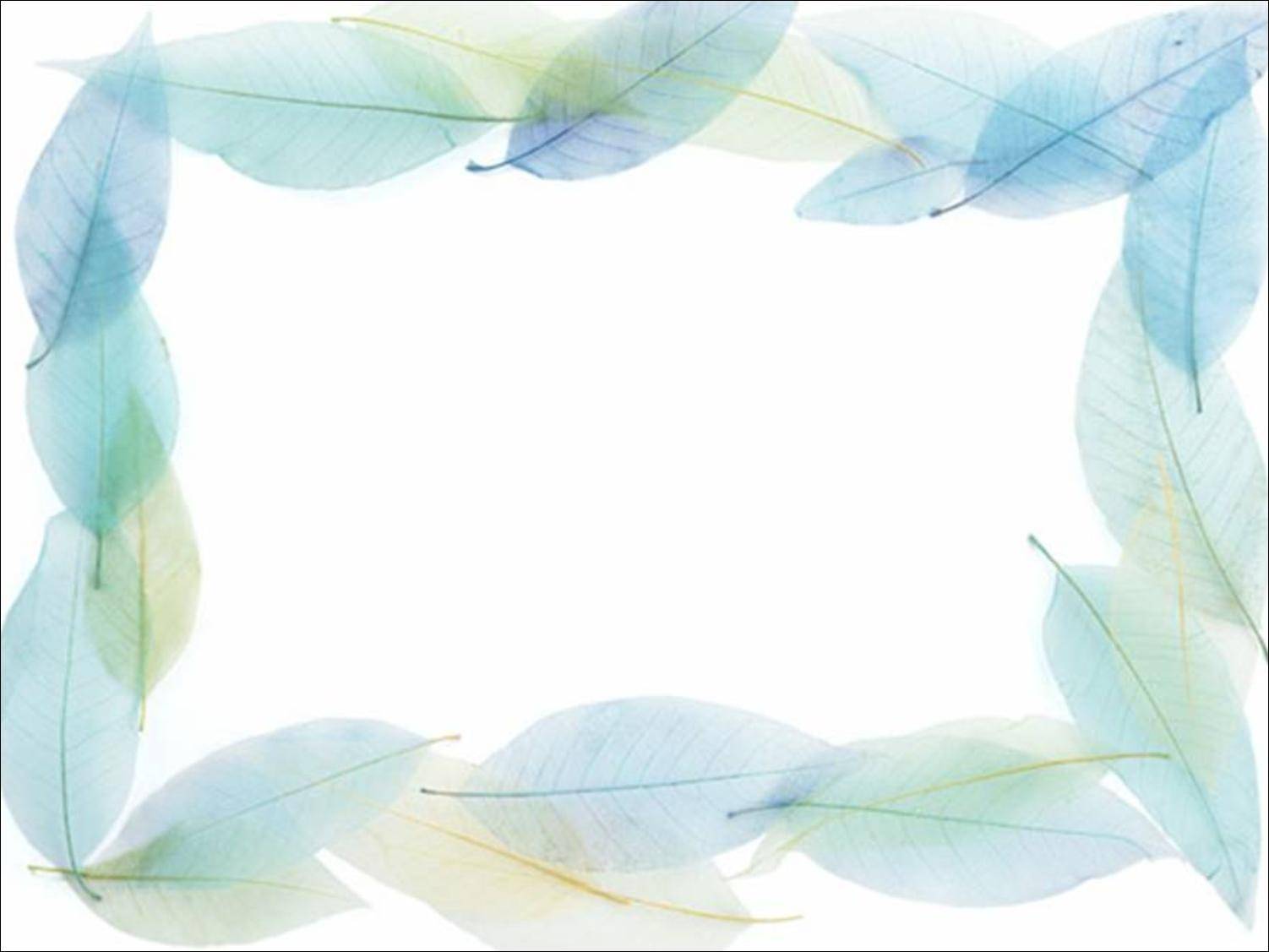 Learning objectives:
To use "I have? I don't have" about the family.
māma
妈妈
bàba
爸爸
jiě jie
姐姐
ɡē ɡe
哥哥
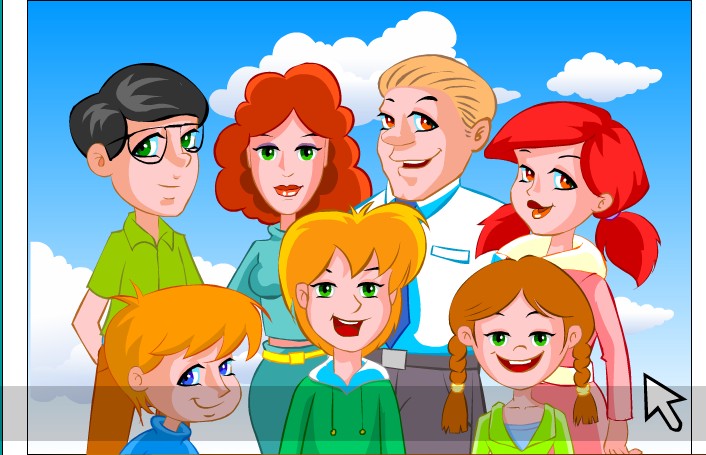 mèi mei妹妹
dì di弟弟
我
Match Up
哥哥
姐姐
妈妈
妹妹
弟弟
爸爸
Father
Mother
Older brother
Younger brother
Older sister
Younger sister
Listen to Groovy Paulie and friends.
How do you say " have" and "not have"?
哥哥
姐姐
妈妈
妹妹
弟弟
爸爸
to have
有
yǒu
not to have
没有
méi   yǒu
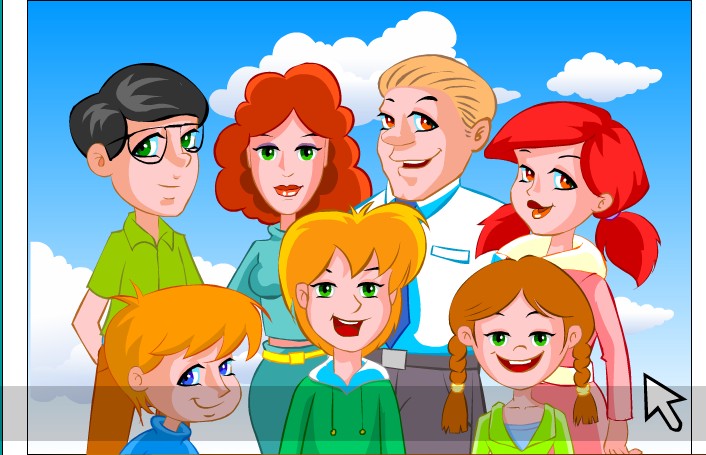 ____ 和 ____
Sentence pattern:
yǒu                          méi      yǒu 


 有 / 没有

      to have                not to have
我+有/没有 + family members
Practice
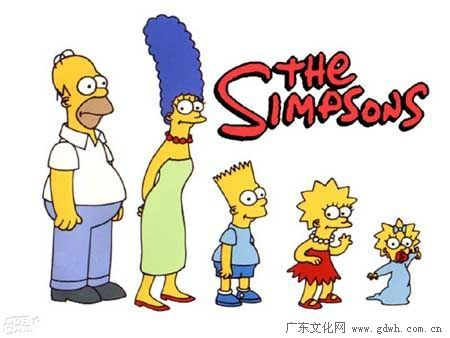 我
Example:

我有爸爸。 I have a father.
我没有弟弟。I haven’t any little brothers.
New words